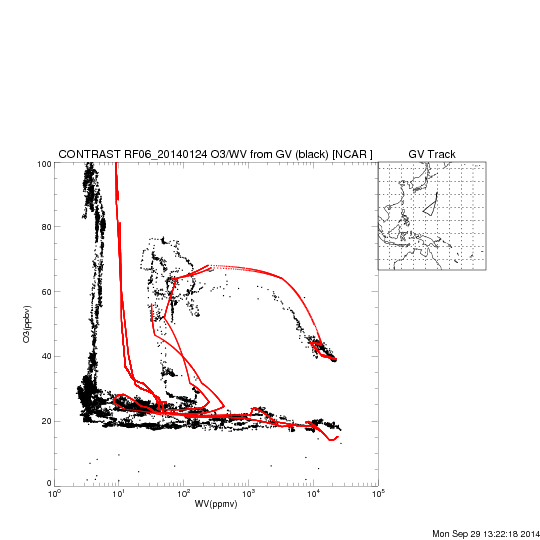 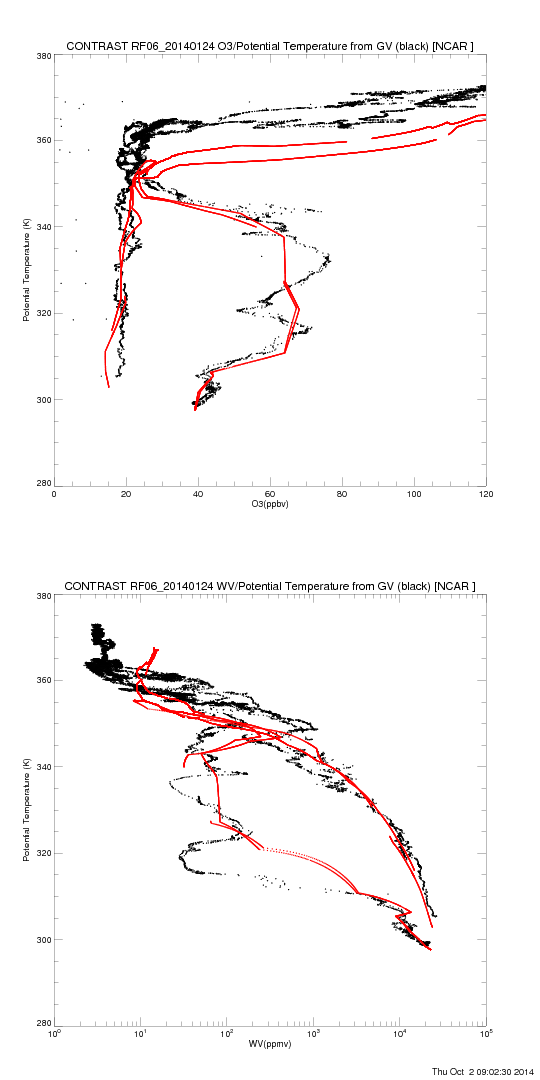 RAQMS (red) O3/WV vs GV (black) RF06 (20140124)
Determine origin of RDF back-trajectories with high O3/low WV for RF06 (20140124)
Select back-trajectories initialized at GMT=29:00-30:30Z, Altitude 5-10km
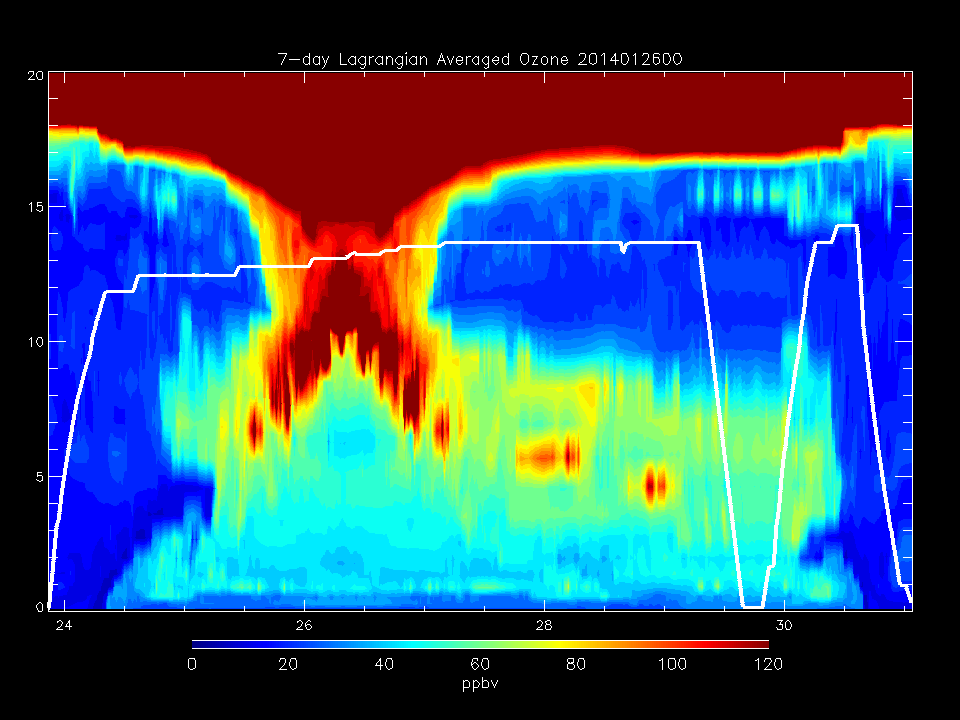 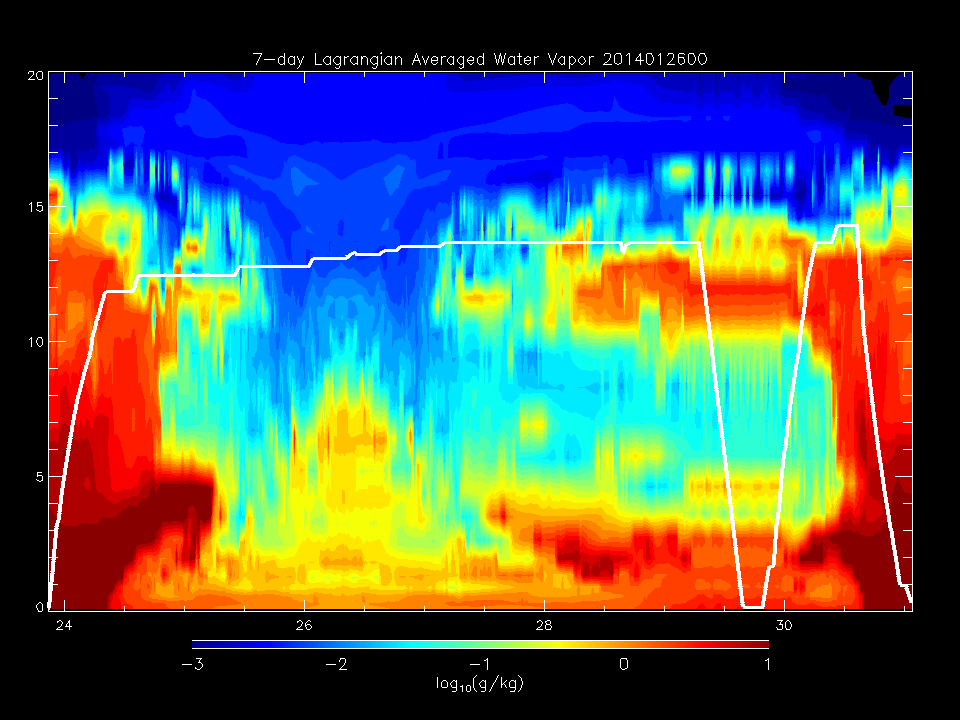 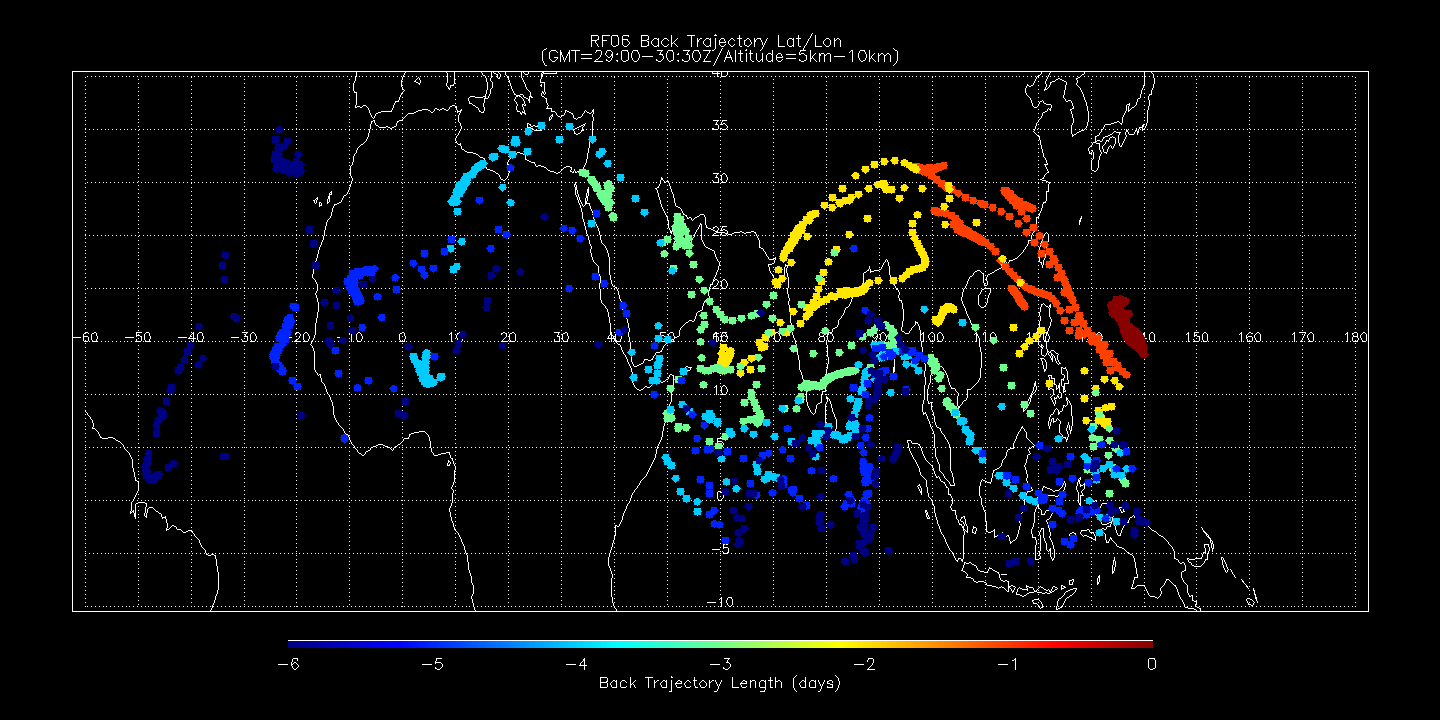 Lat/Lon
5 day
6 day
Back trajectory age shows 6 (5) day cluster with origin at ~10E/15N/12km (~10W/20N/10km)
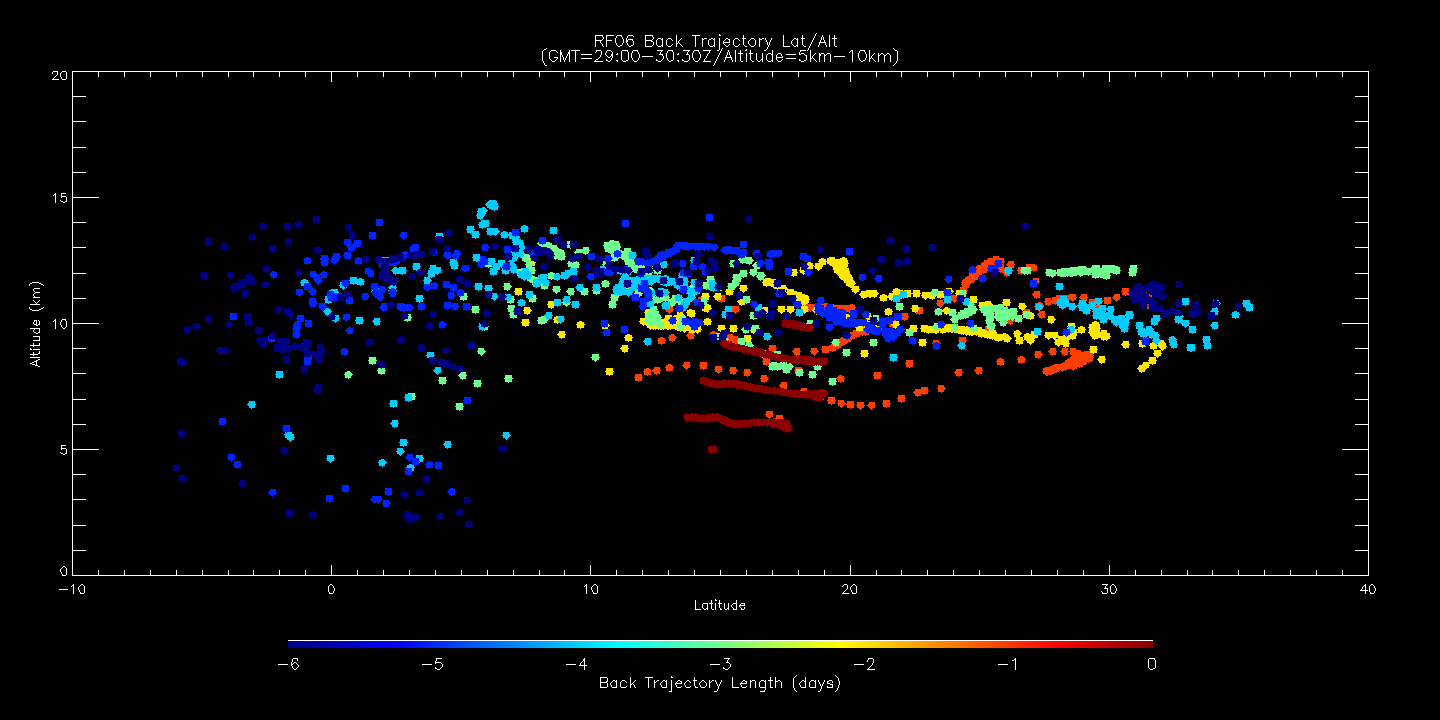 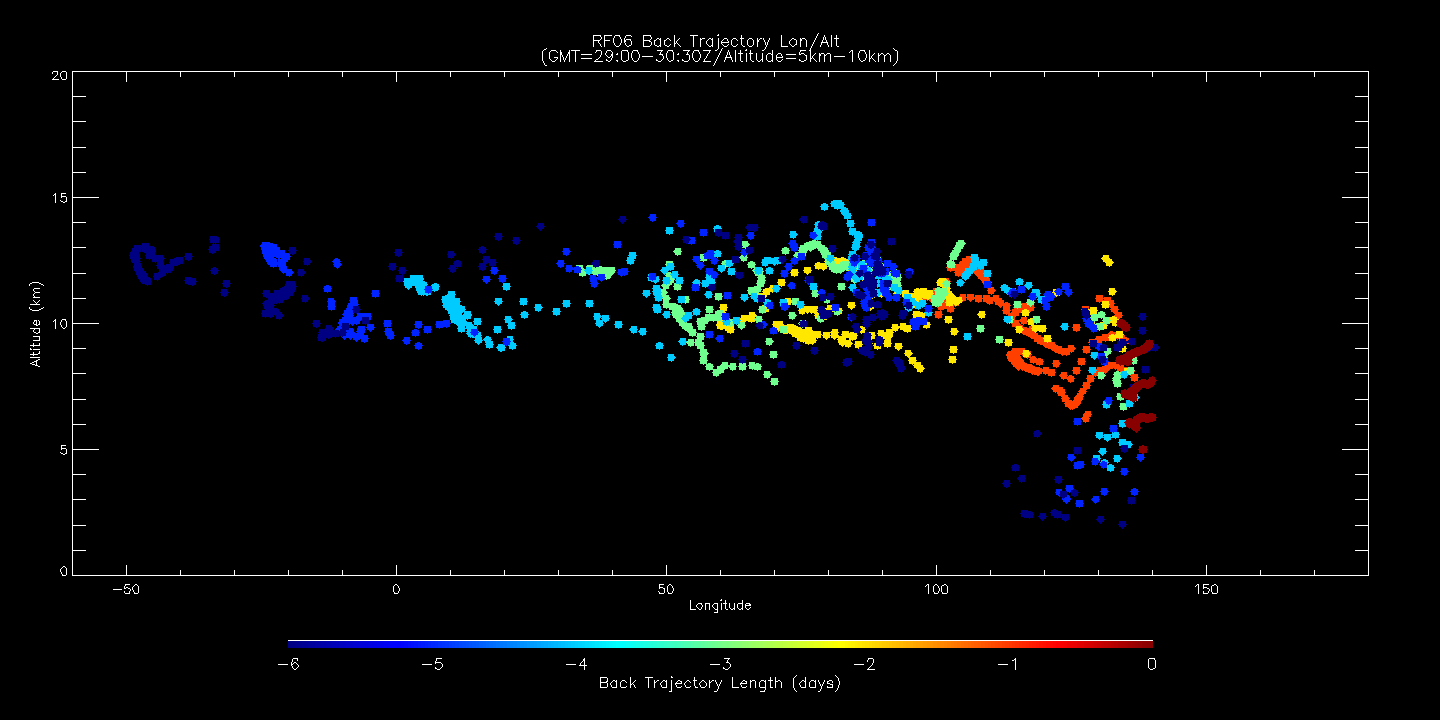 Lat/Alt
Lon/Alt
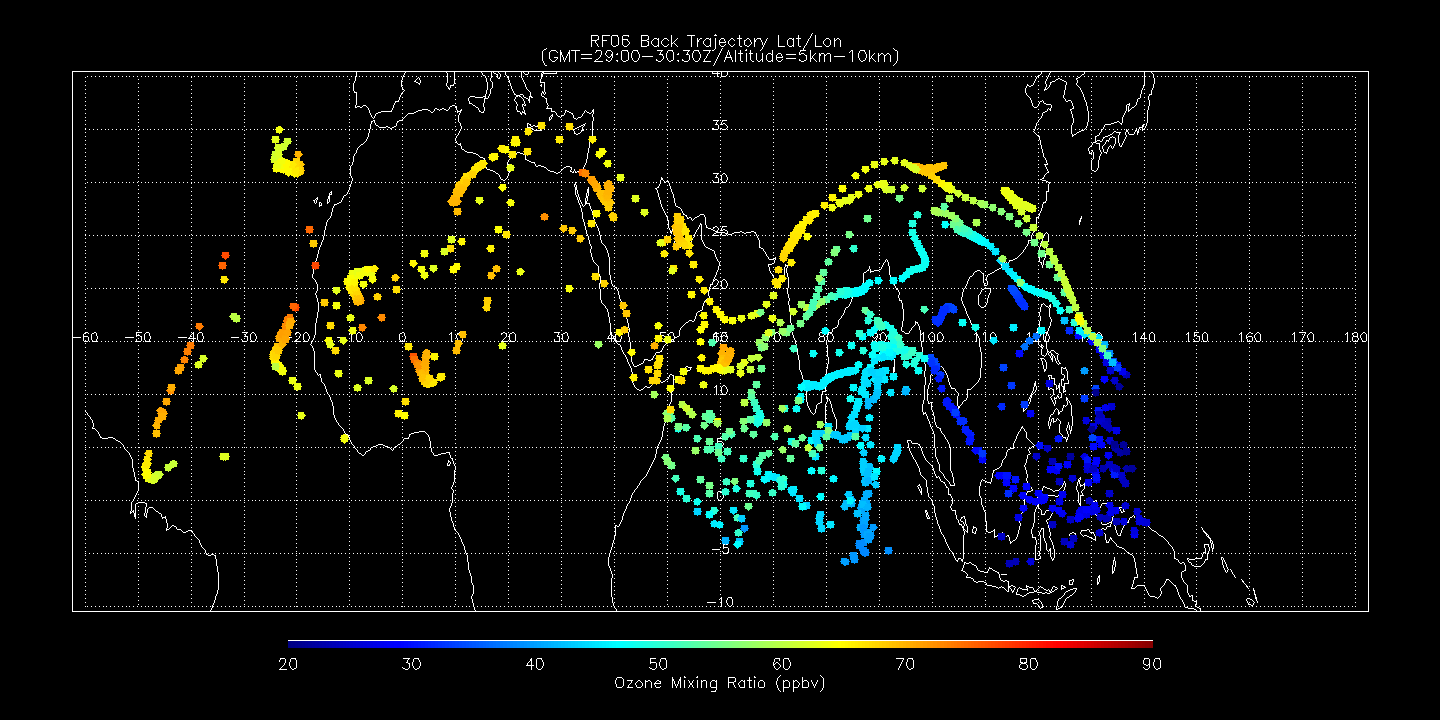 Lat/Lon
5 day
6 day
Back trajectory O3 shows high O3 in 6 (5) day cluster with origin at ~10E/15N/12km (~10W/20N/10km)
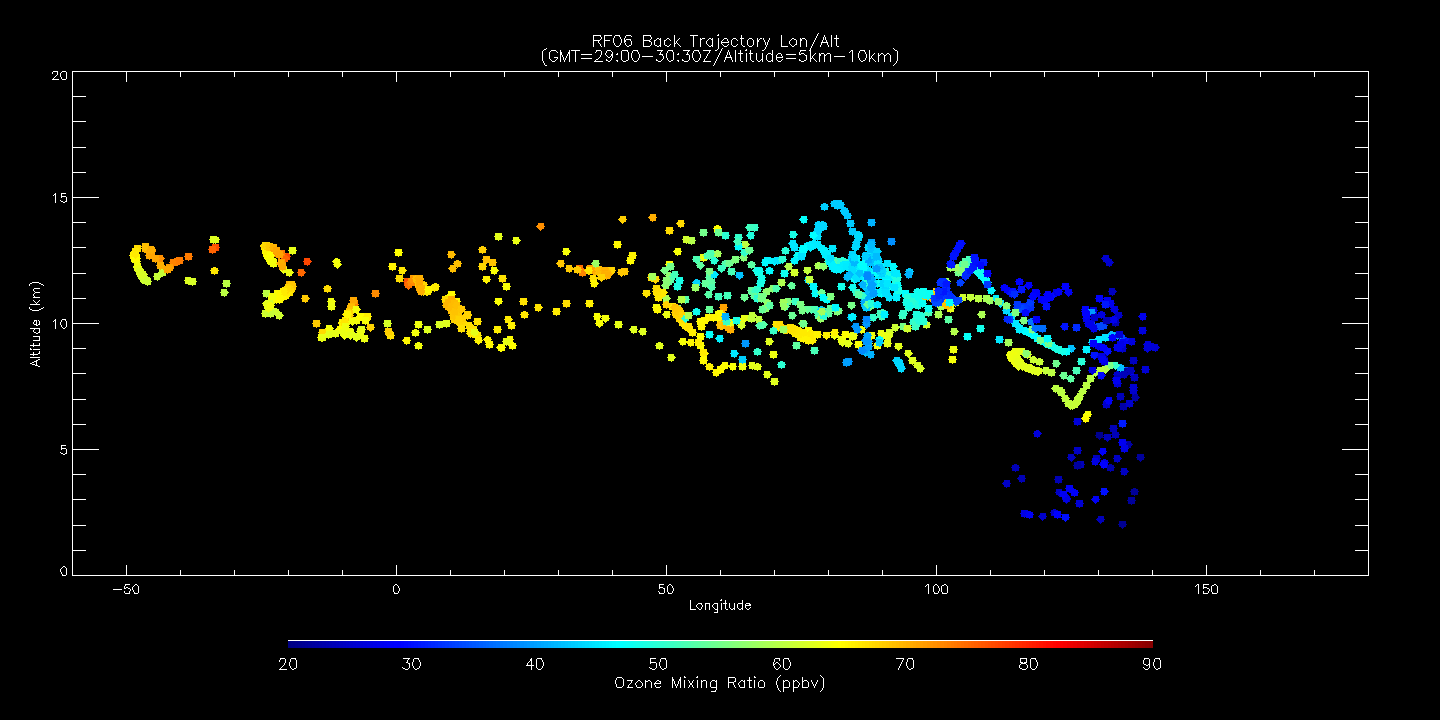 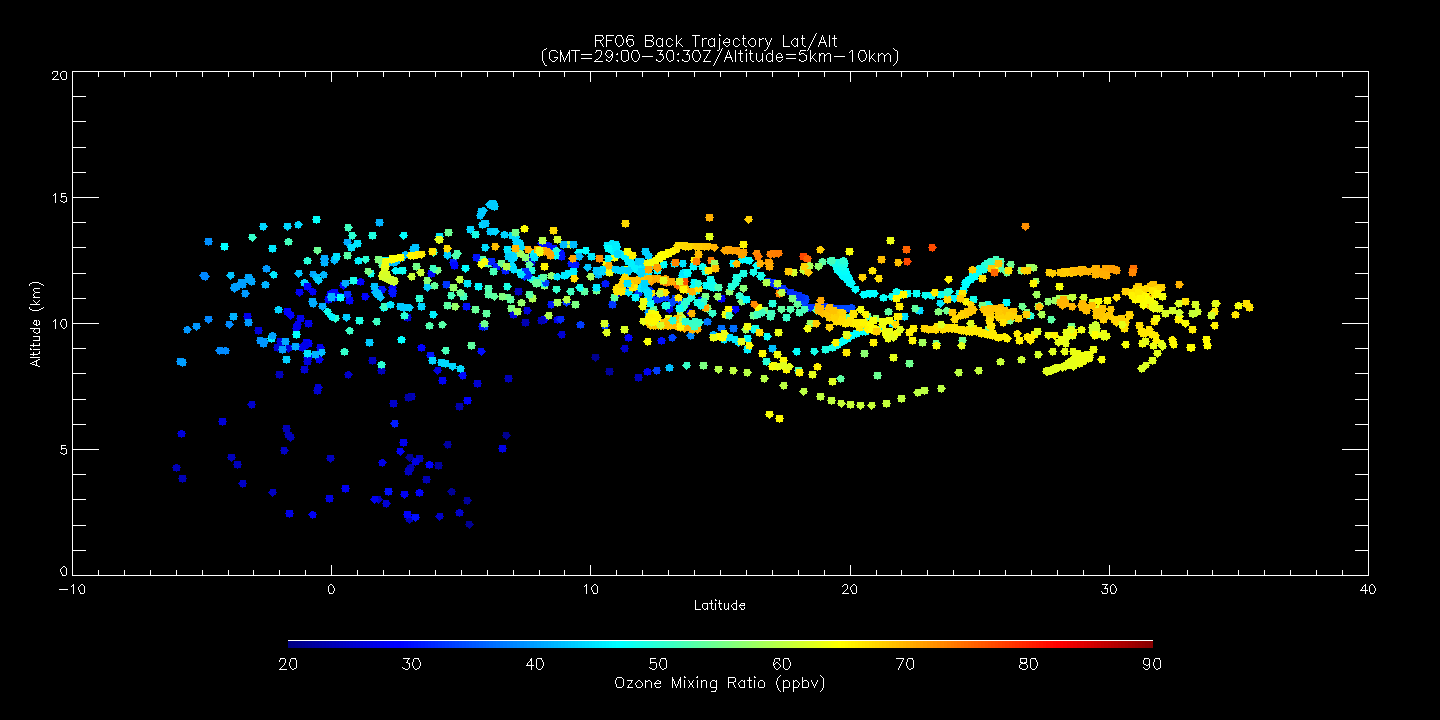 Lat/Alt
Lon/Alt
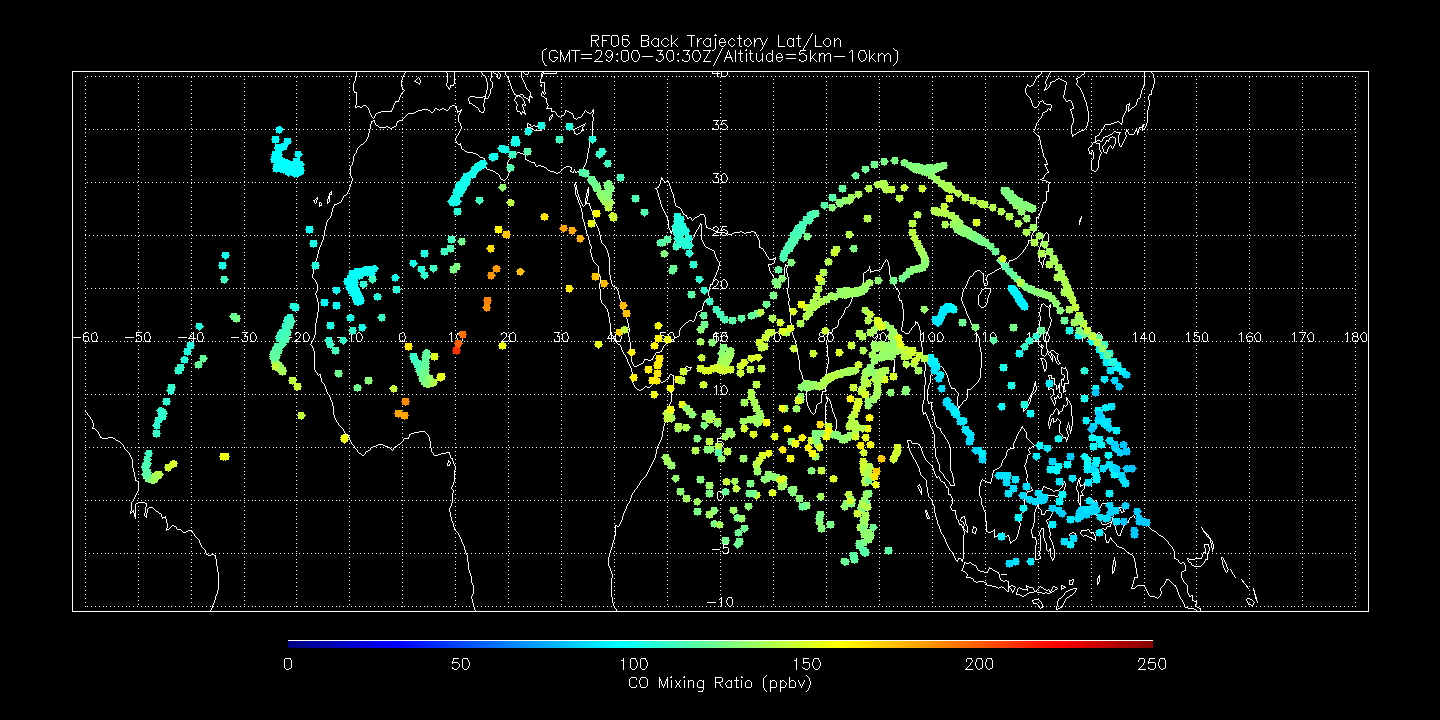 Lat/Lon
5 day
6 day
Back trajectory CO shows high (low) O3 in 6 (5) day cluster with origin at ~10E/15N/12km (~10W/20N/10km)
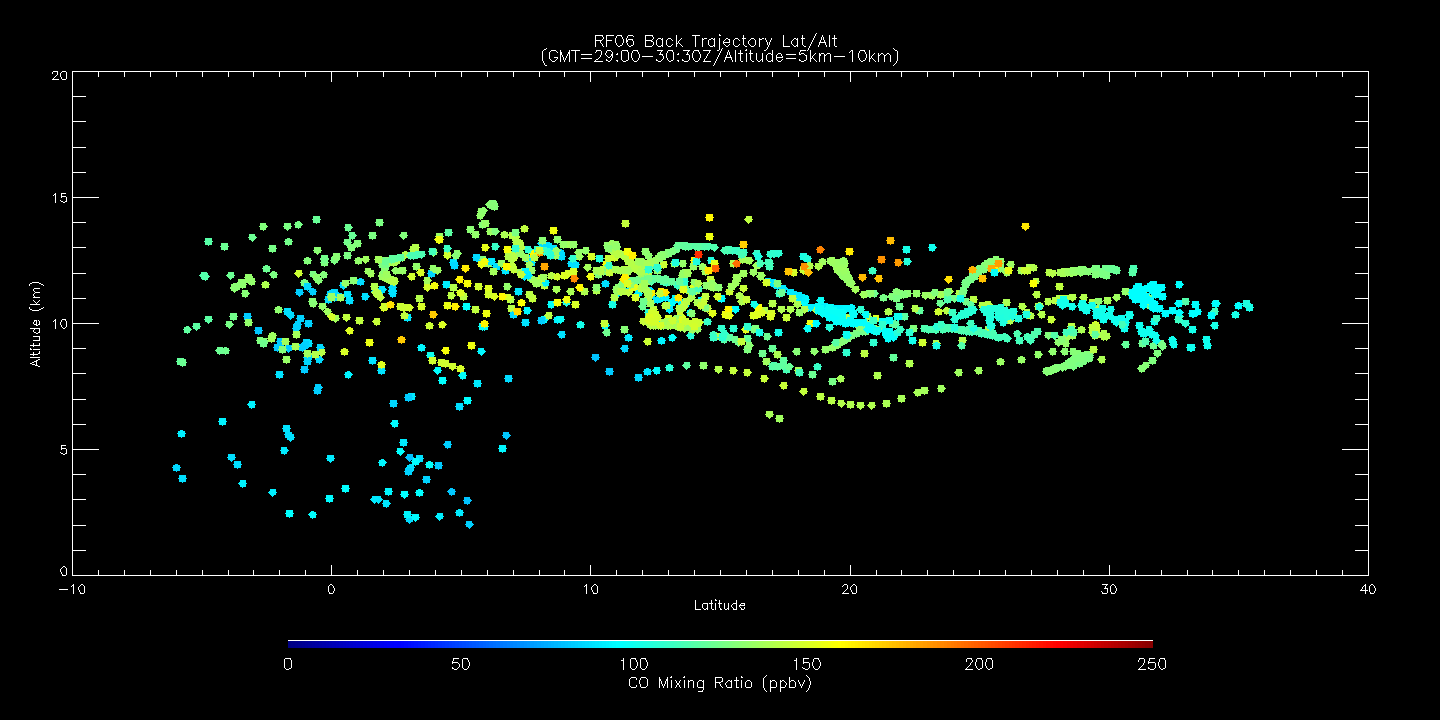 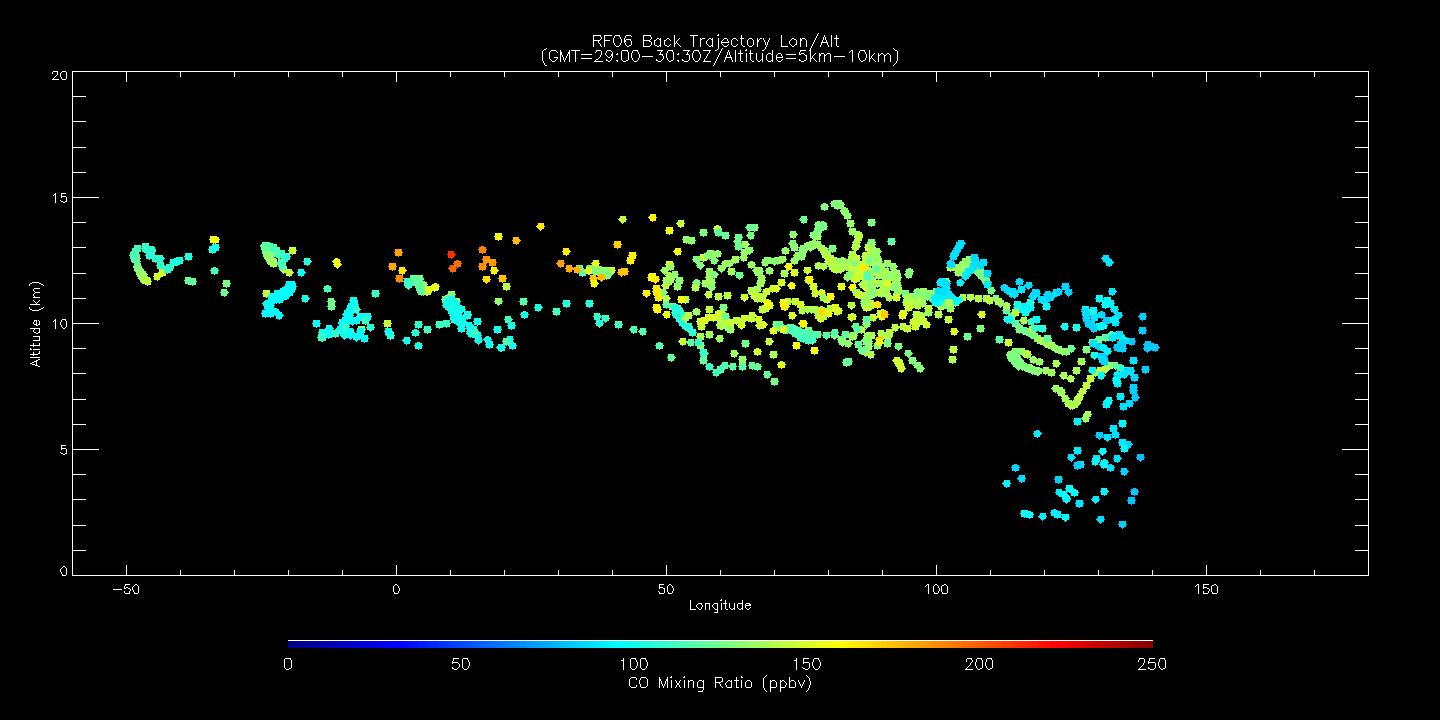 Lat/Alt
Lon/Alt
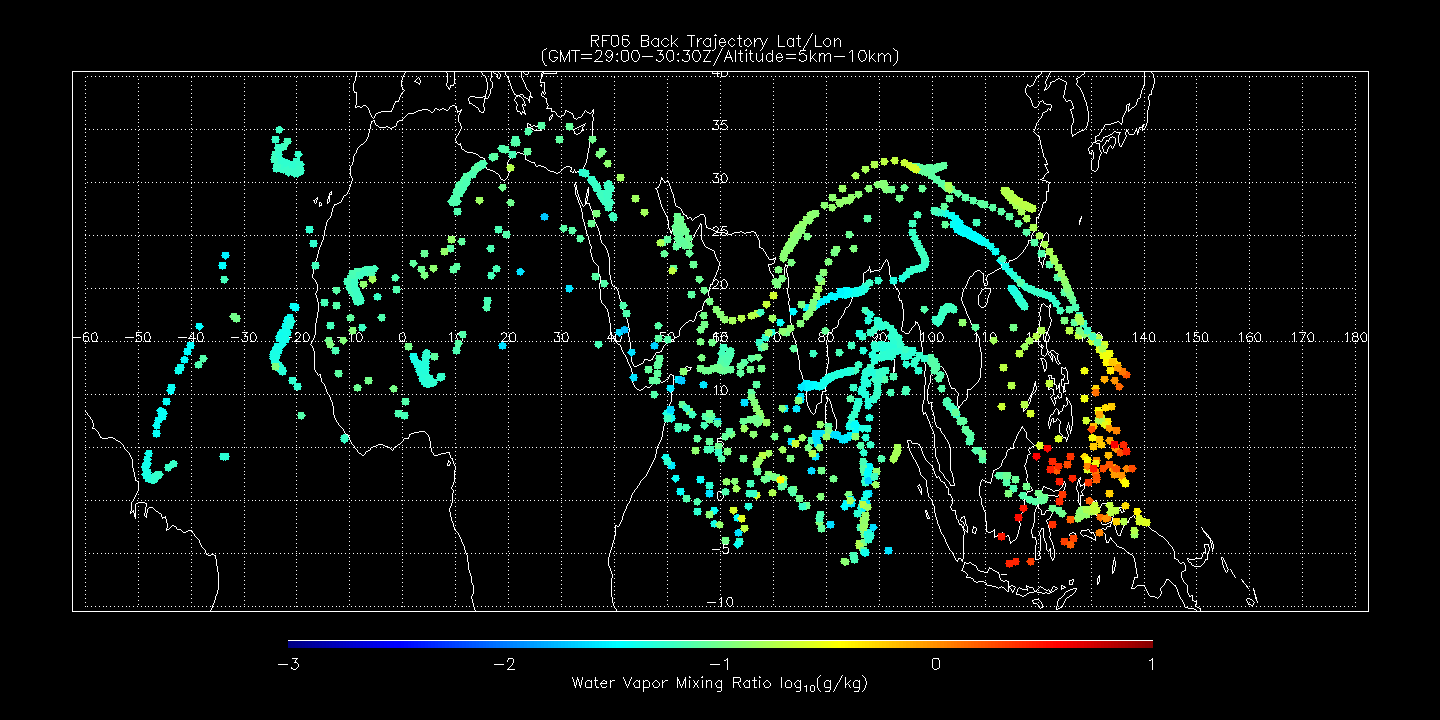 Lat/Lon
5 day
6 day
Back trajectory WV shows low WV in 6 (5) day cluster with origin at ~10E/15N/12km (~10W/20N/10km)
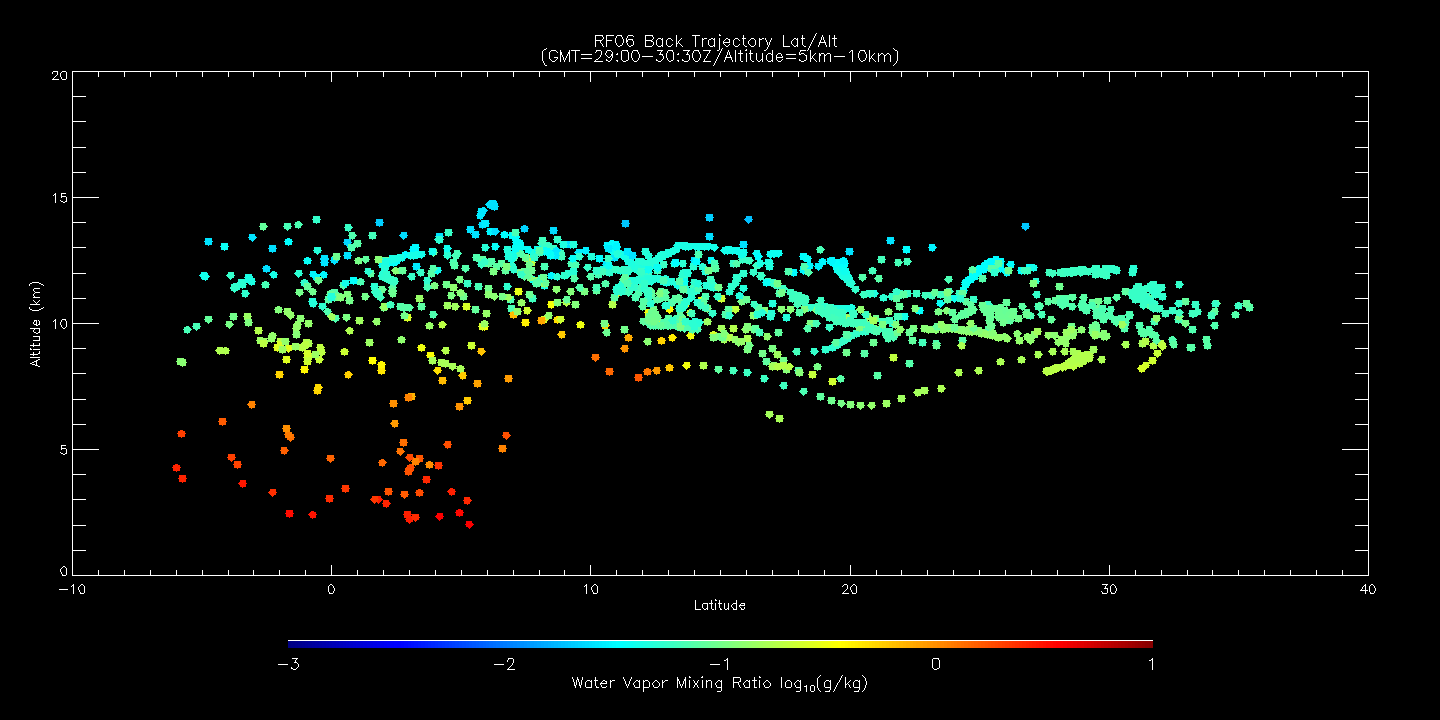 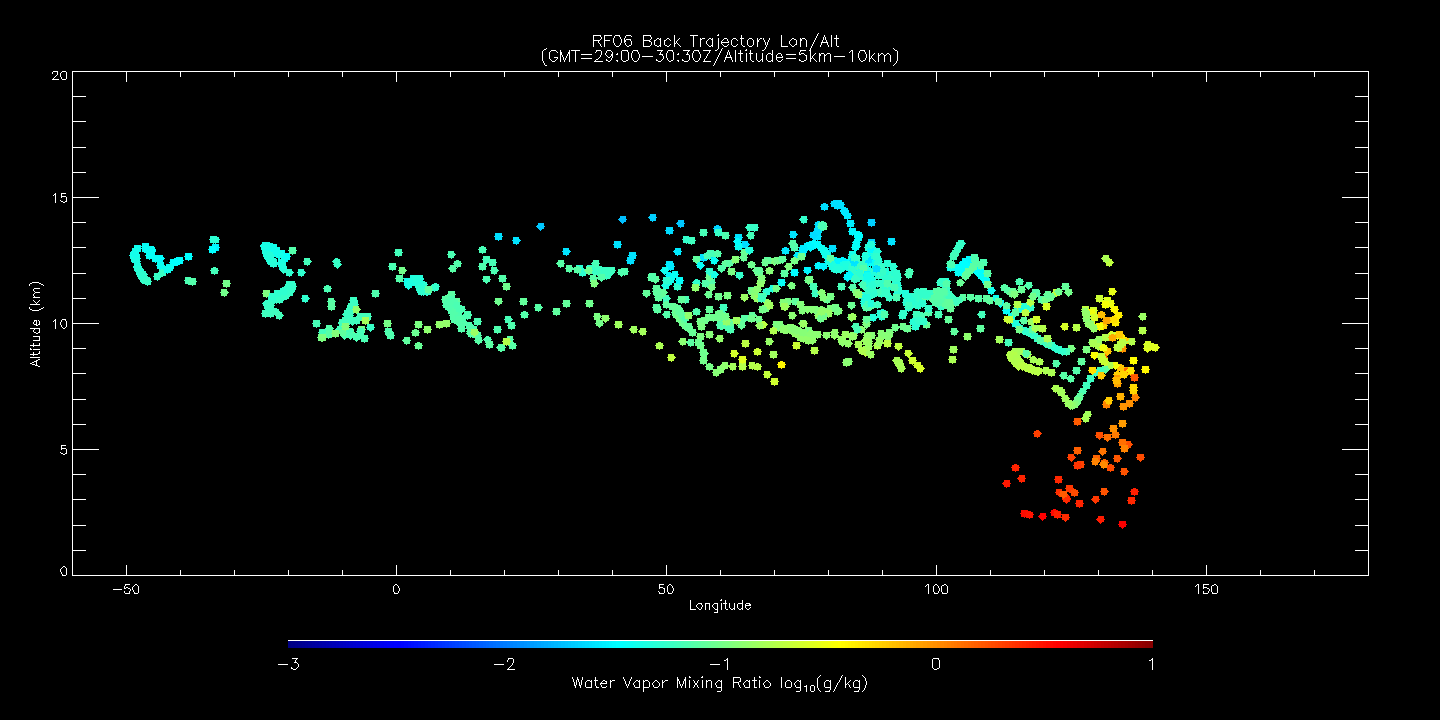 Lat/Alt
Lon/Alt
RAQMS analyzed O3 Meridional X-Section at 10E at 00Z on 20140119
(6 days prior to 00Z on 20140125) 

350K isentrope intersects 6 day cluster with high O3
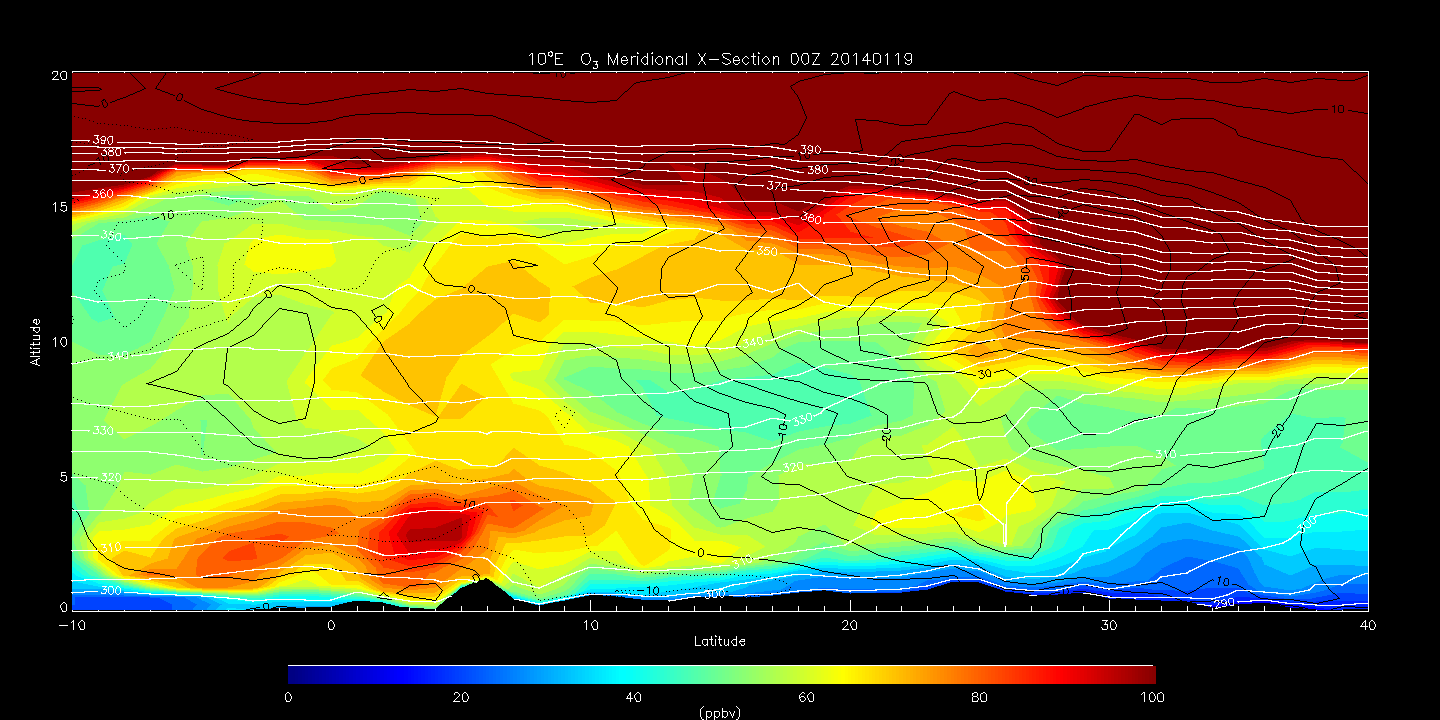 RAQMS analyzed O3 Meridional X-Section at 10W at 00Z on 20140120
(5 days prior to 00Z on 20140125) 

340K isentrope intersects 5 day cluster with high O3
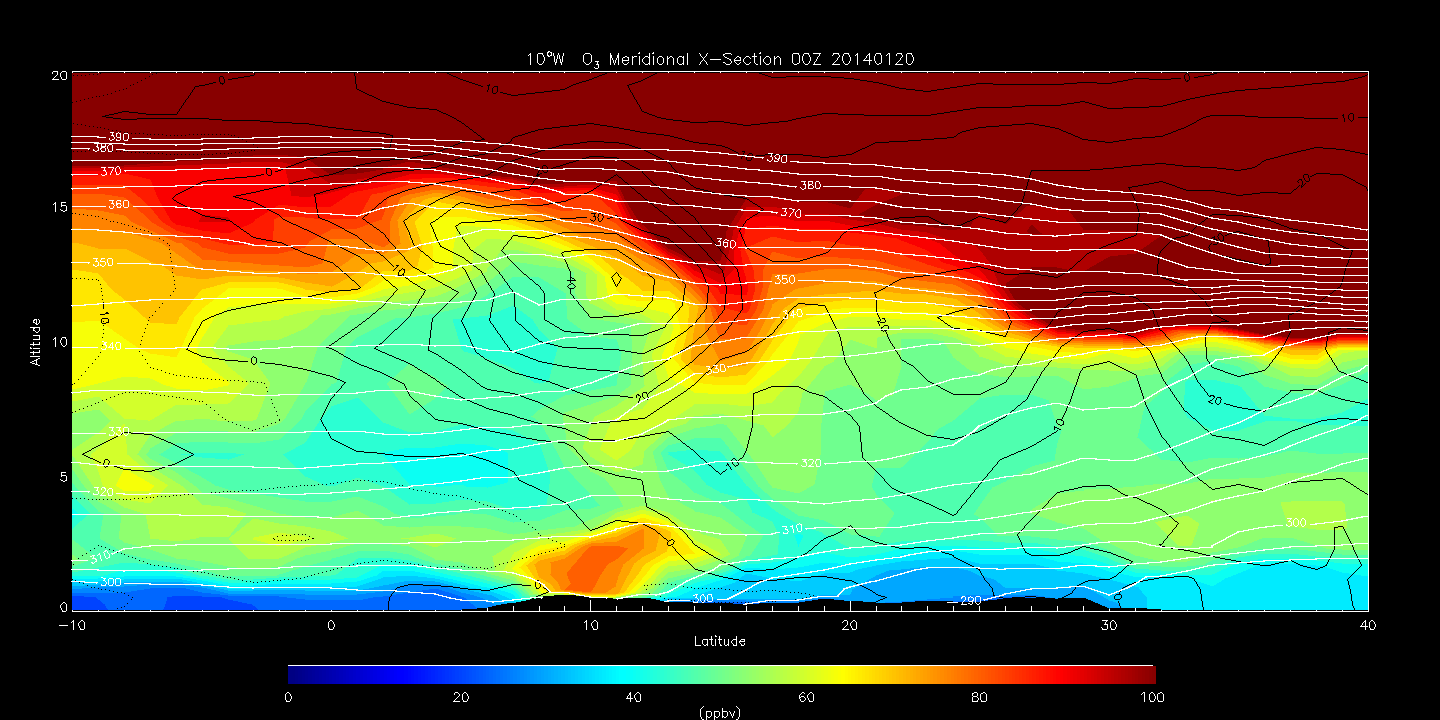 RAQMS analyzed CO Meridional X-Section at 10E at 00Z on 20140119
(6 days prior to 00Z on 20140125) 

350K isentrope intersects 6 day cluster with high CO
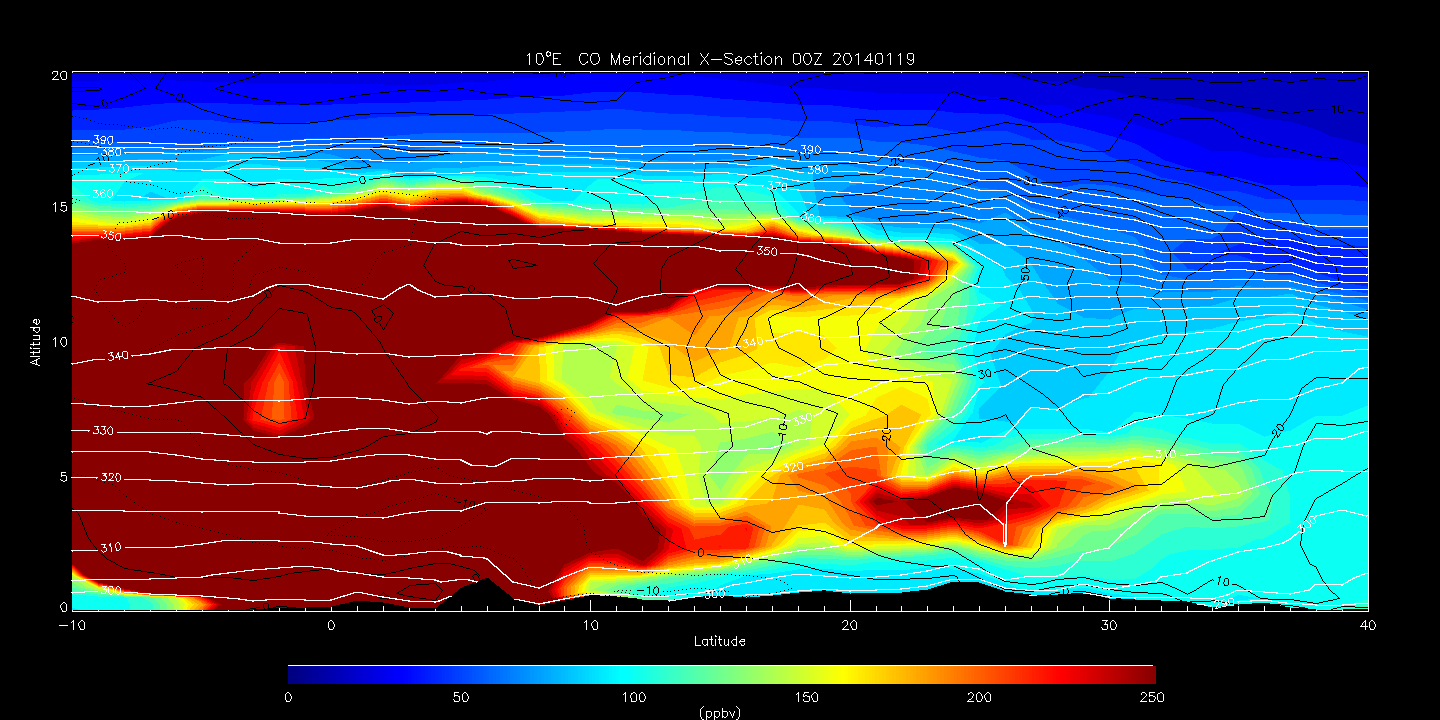 RAQMS analyzed CO Meridional X-Section at 10W at 00Z on 20140120
(5 days prior to 00Z on 20140125) 

340K isentrope intersects 5 day cluster with low CO
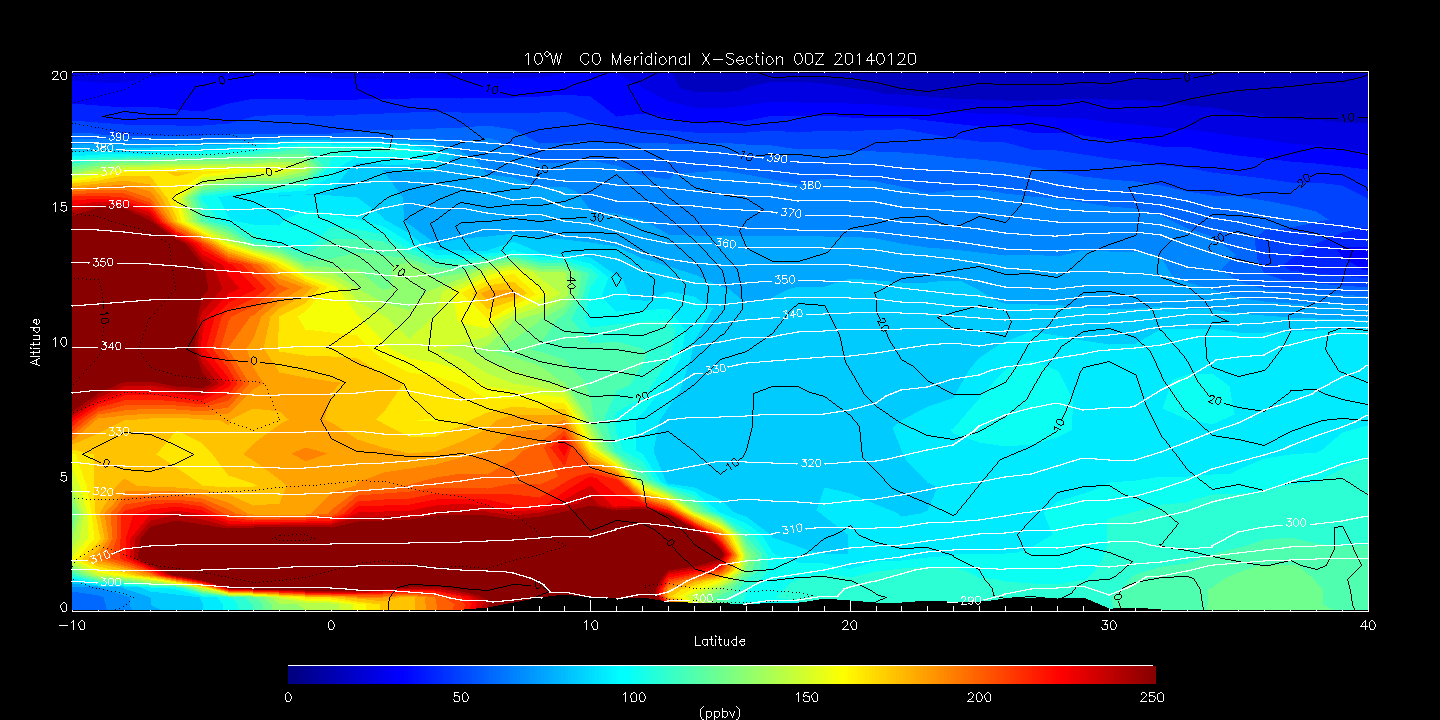 RAQMS analyzed WV Meridional X-Section at 10E at 00Z on 20140119
(6 days prior to 00Z on 20140125) 

350K isentrope intersects 6 day cluster with low WV
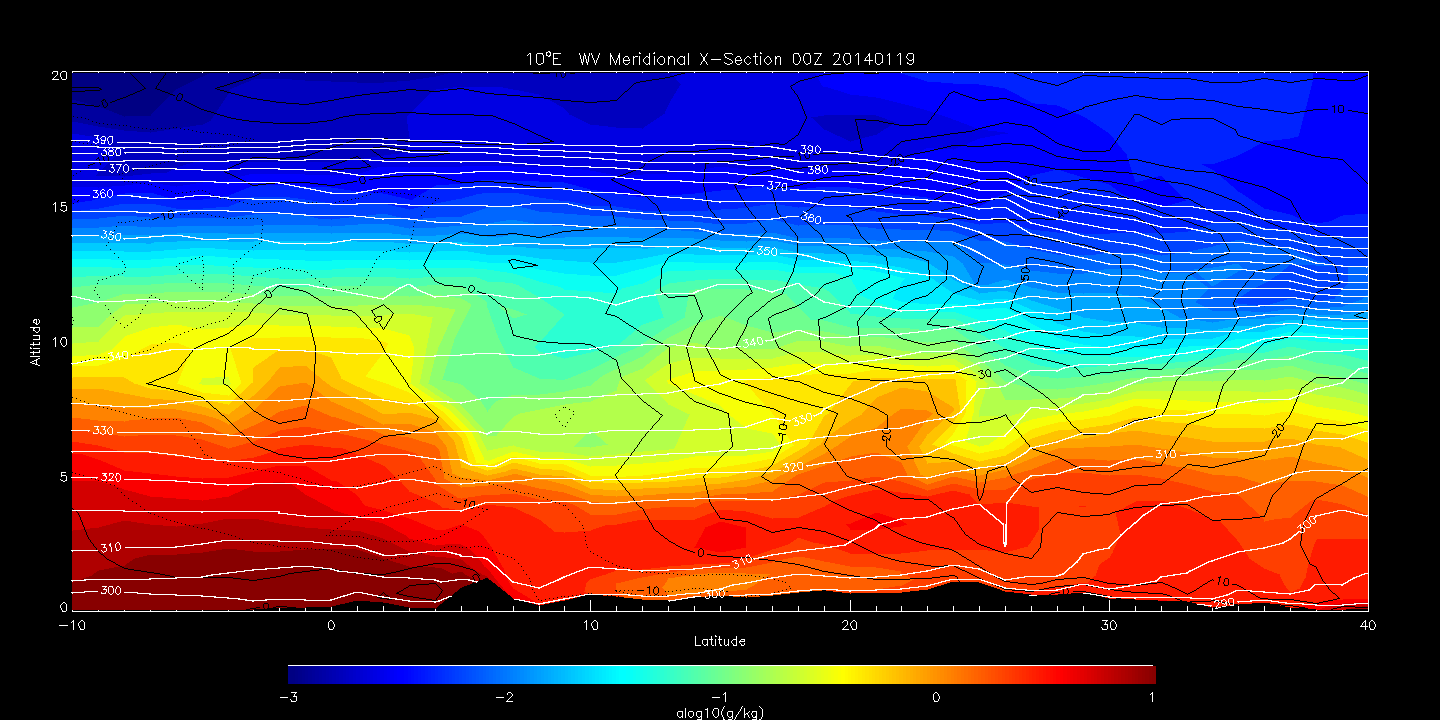 RAQMS analyzed WV Meridional X-Section at 10W at 00Z on 20140120
(5 days prior to 00Z on 20140125) 

340K isentrope intersects 5 day cluster with low WV
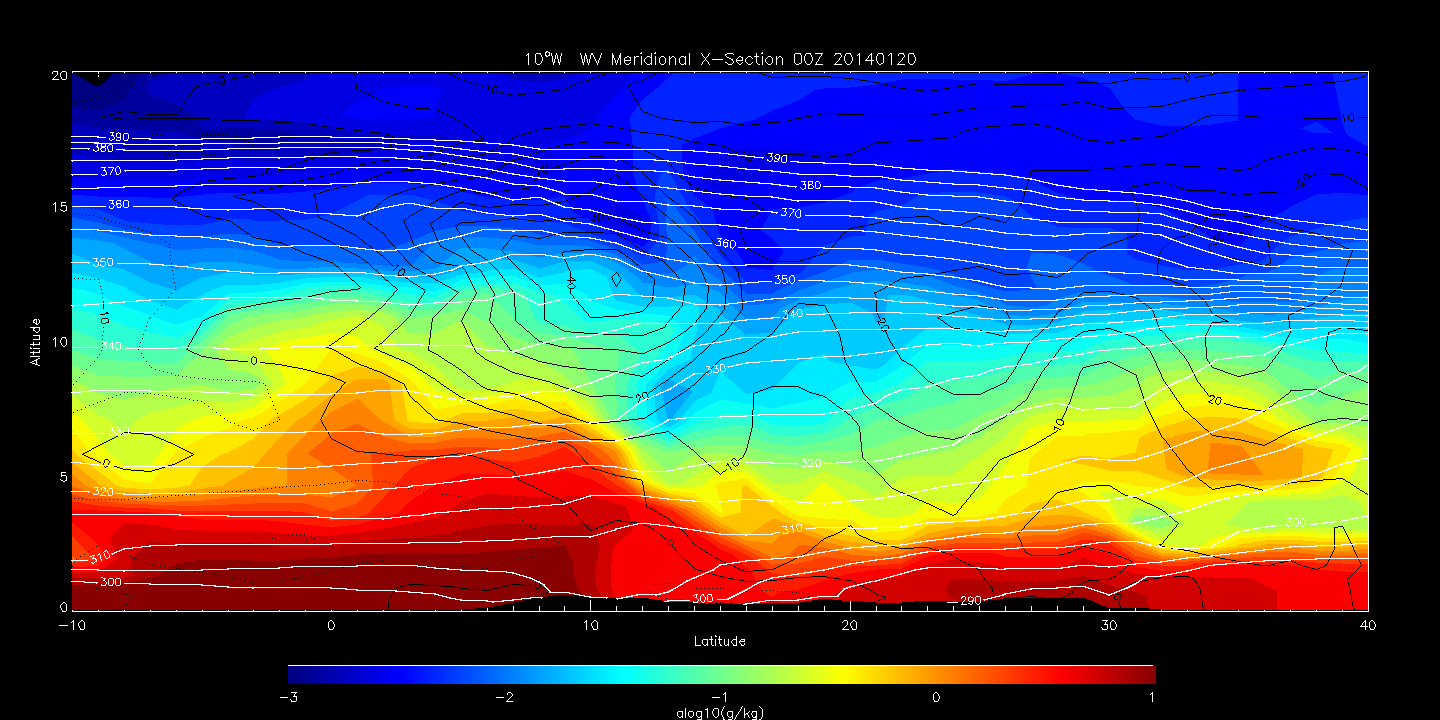 RAQMS analyzed 350K O3 at 00Z on 20140219 (6 days prior to 00Z on 20140125)
Location of RF06 6 day cluster with origin at ~10E/15N/12km
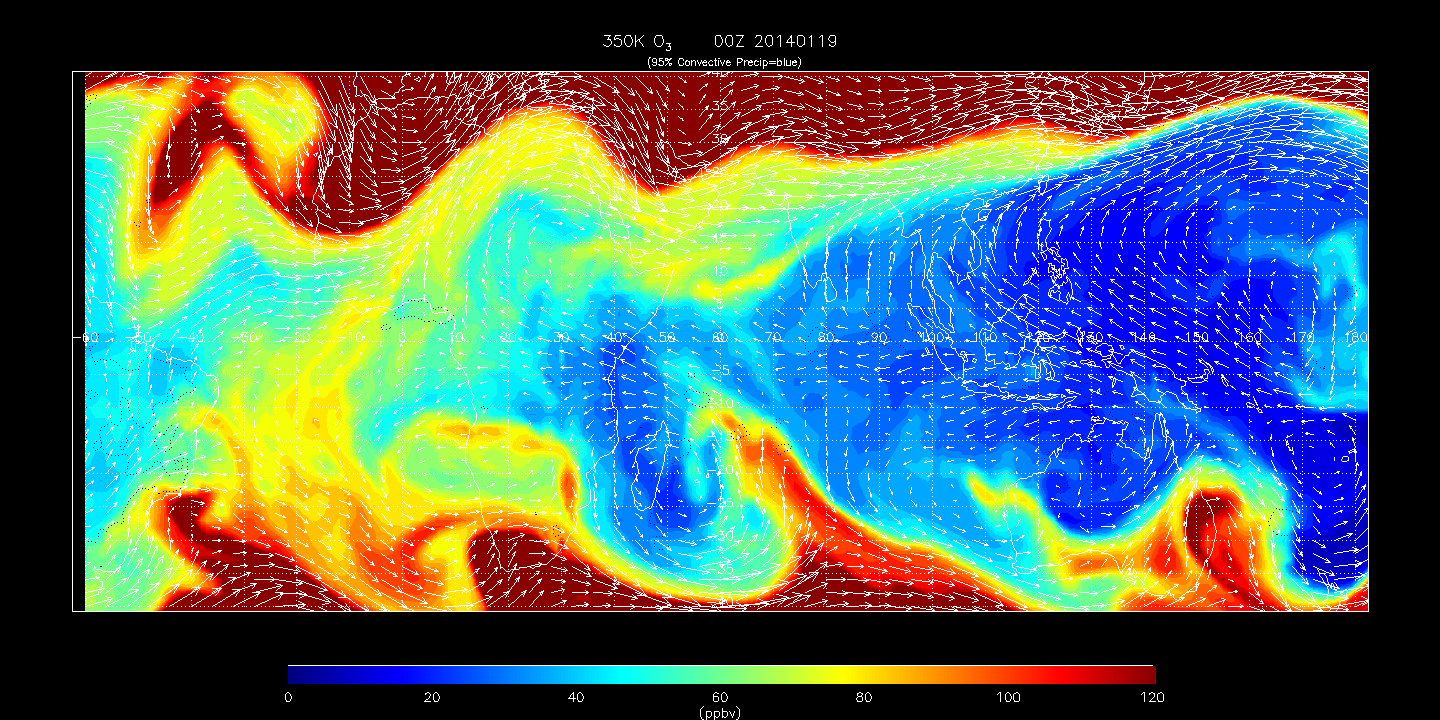 RAQMS analyzed 340K O3 at 00Z on 20140220 (5 days prior to 00Z on 20140125)
Location of RF06 5 day cluster with origin at ~10W/20N/10km
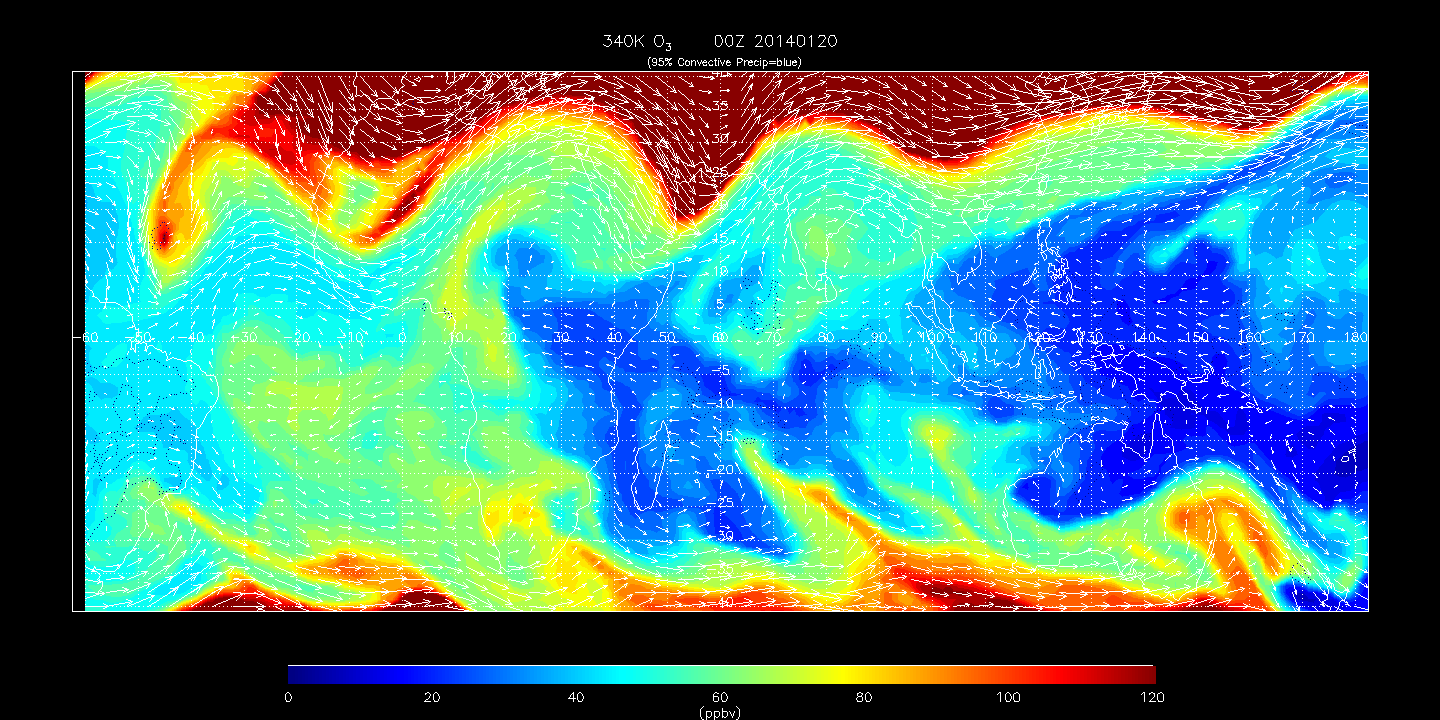 RAQMS analyzed 350K CO at 00Z on 20140219 (6 days prior to 00Z on 20140125)
Location of RF06 6 day cluster with origin at ~10E/15N/12km
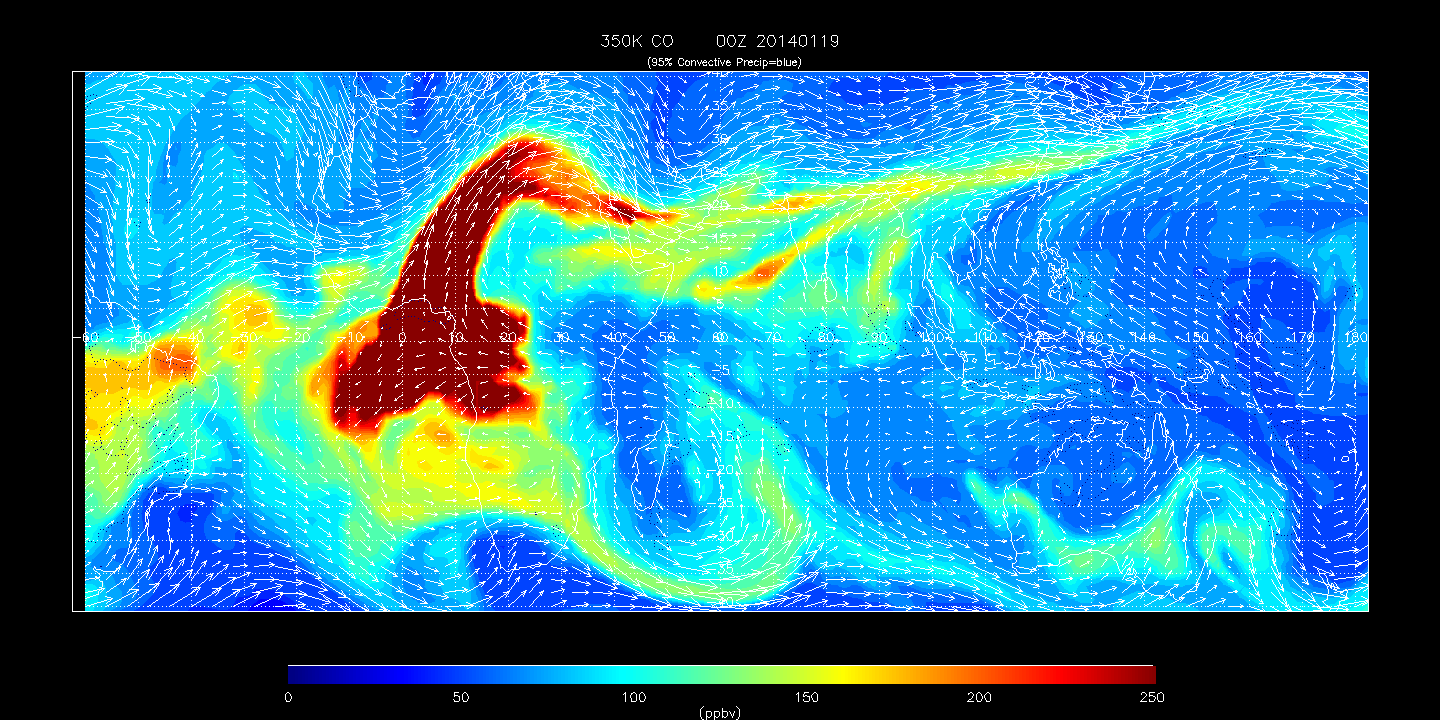 RAQMS analyzed 340K CO at 00Z on 20140220 (5 days prior to 00Z on 20140125)
Location of RF06 5 day cluster with origin at ~10W/20N/10km
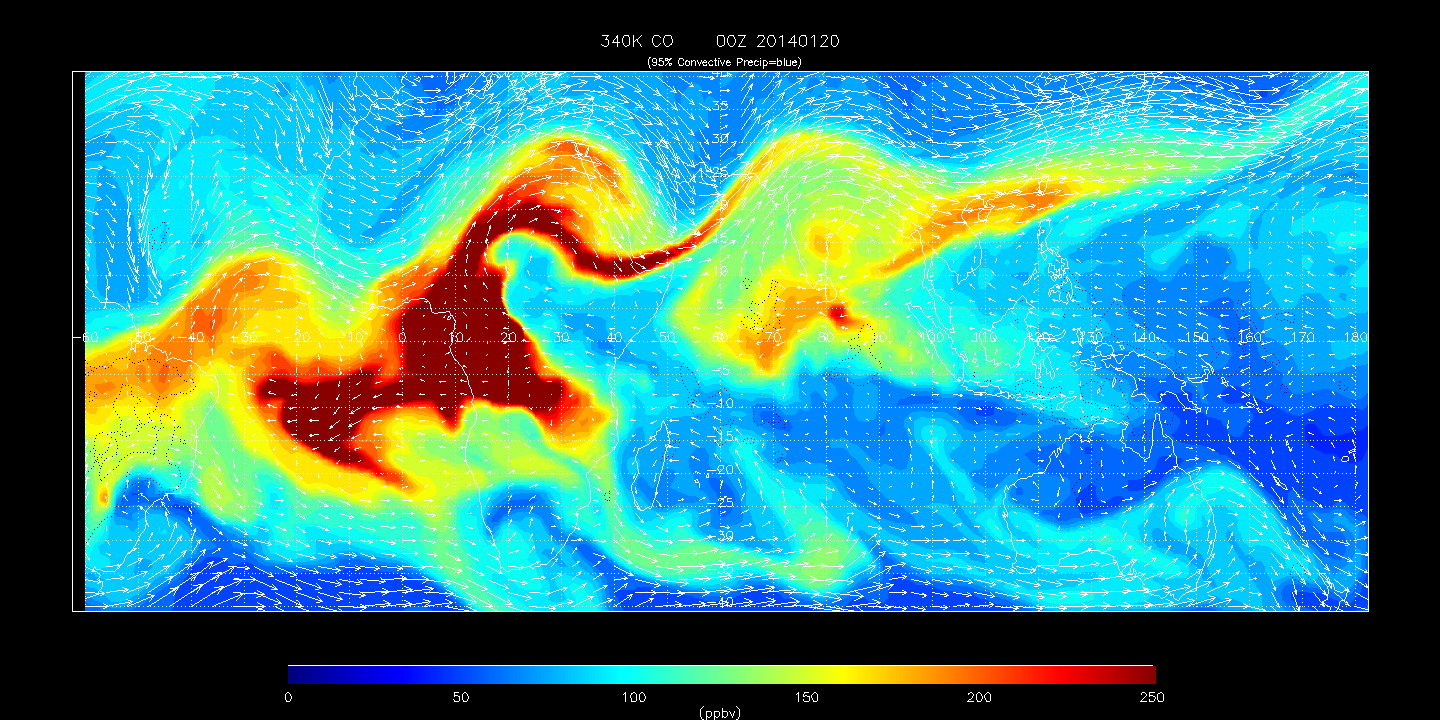 RAQMS analyzed 350K WV at 00Z on 20140219 (6 days prior to 00Z on 20140125)
Location of RF06 6 day cluster with origin at ~10E/15N/12km
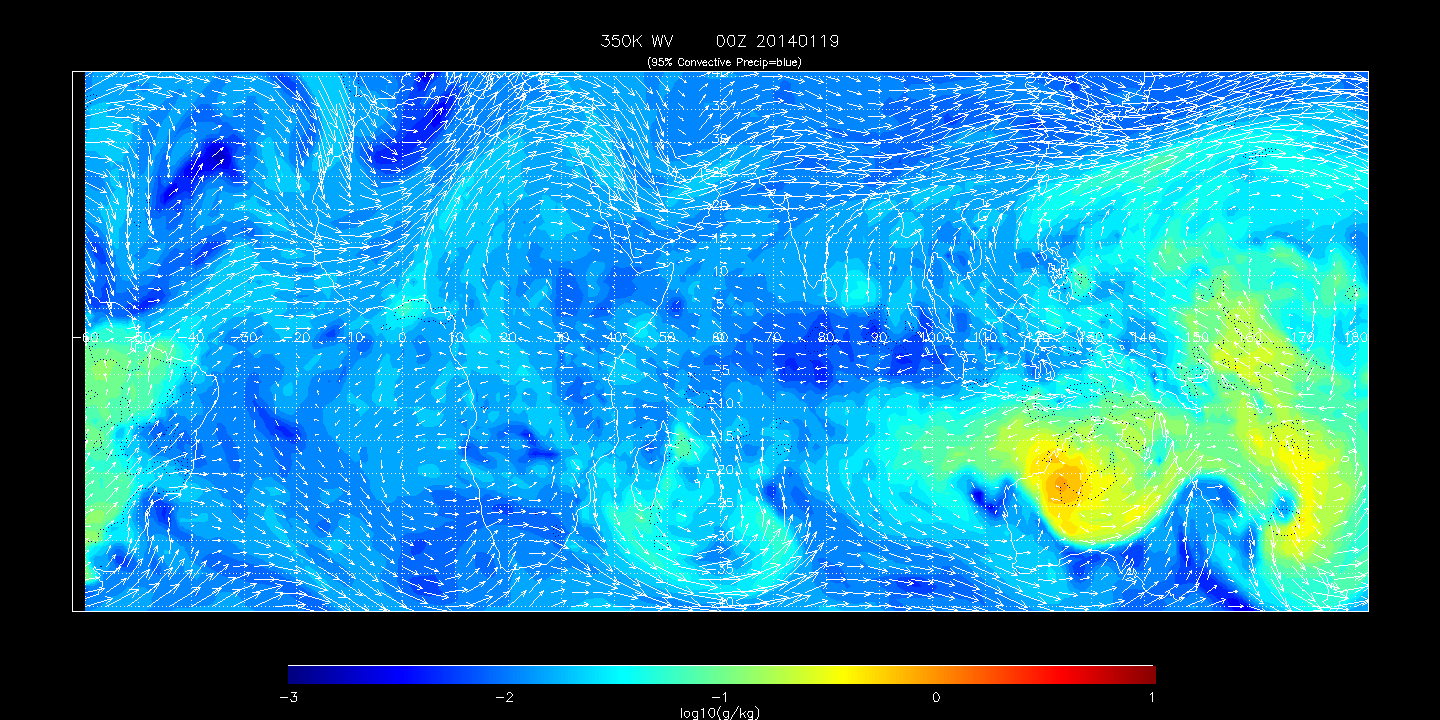 RAQMS analyzed 340K WV at 00Z on 20140220 (5 days prior to 00Z on 20140125)
Location of RF06 5 day cluster with origin at ~10W/20N/10km
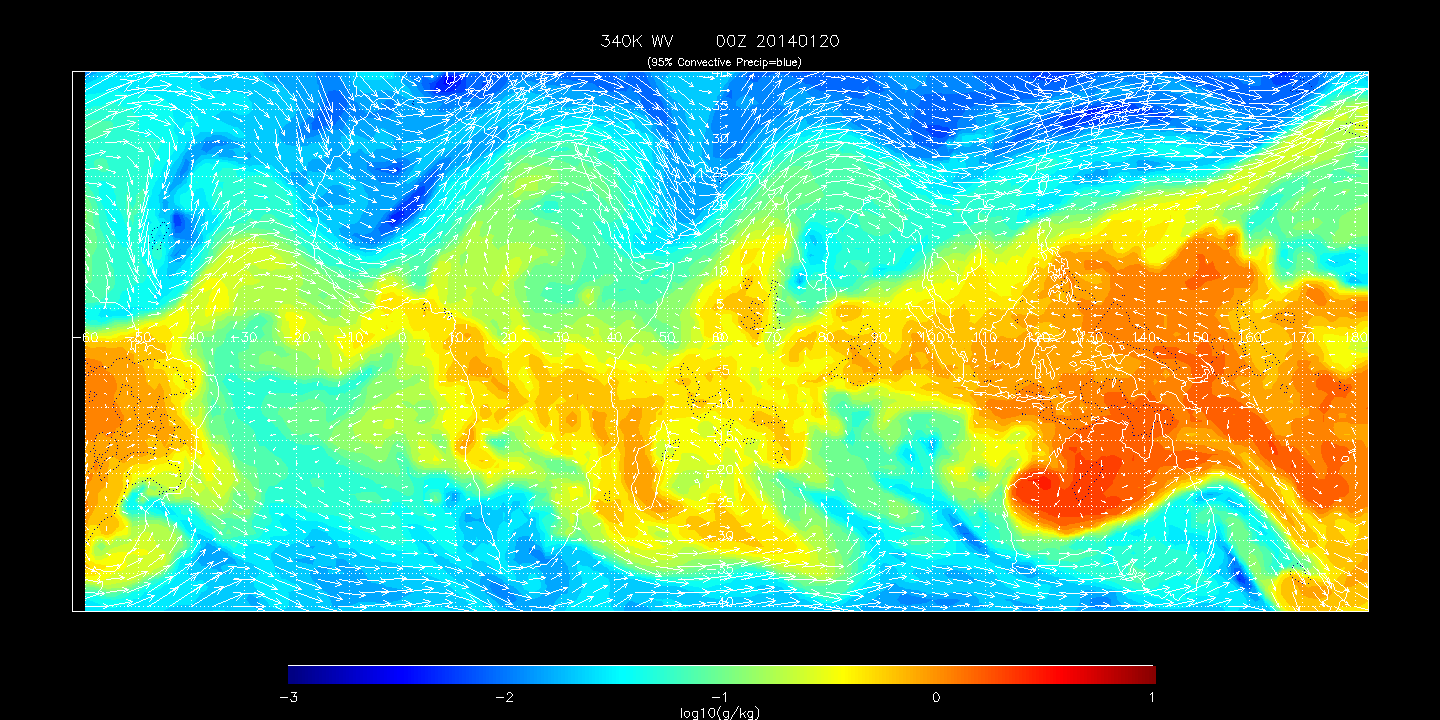 AIRS V6 Total Column CO on 20140219 (6 days prior to 00Z on 20140125)
Location of RF06 6 day cluster with origin at ~10E/15N/12km
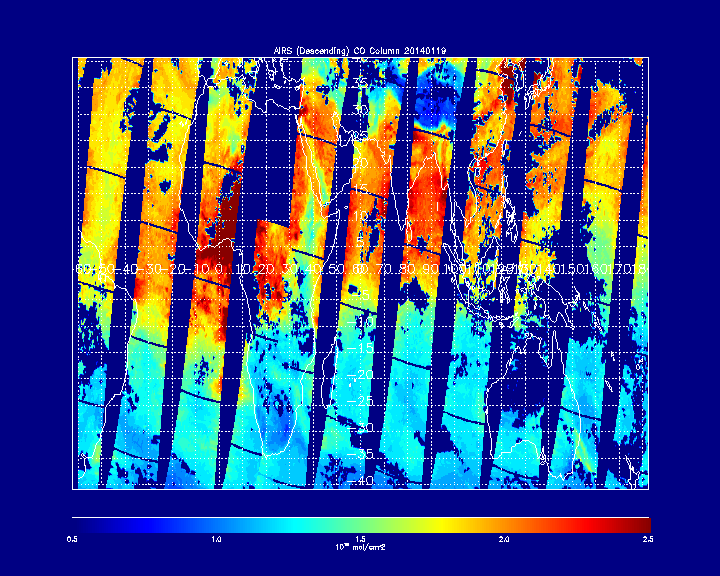 RAQMS (with AIRS V6 Averaging Kernel) Total Column CO on 20140219 (6 days prior to 00Z on 20140125) – RAQMS overestimates Column CO compared to AIRS
Location of RF06 6 day cluster with origin at ~10E/15N/12km
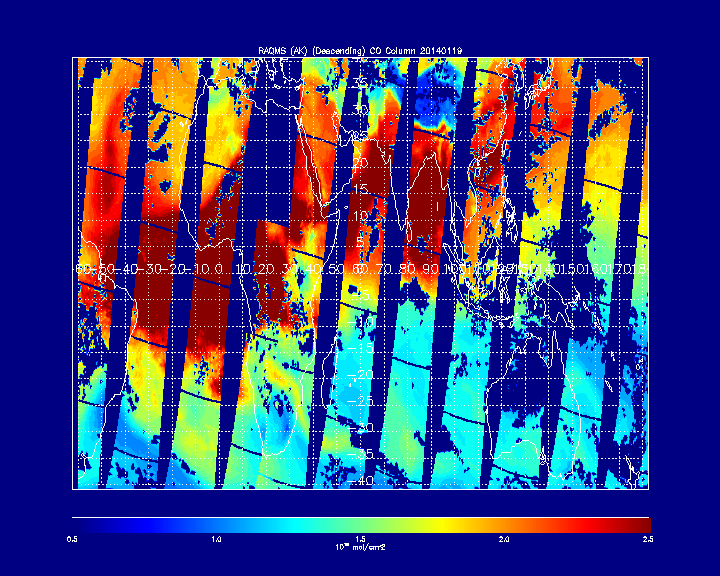 AIRS V6 Total Column CO on 20140220 (5 days prior to 00Z on 20140125)
Location of RF06 5 day cluster with origin at ~10W/20N/10km
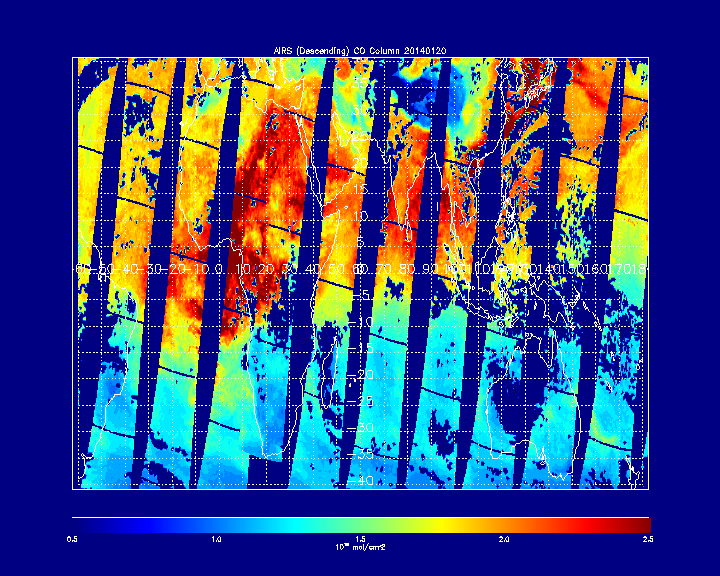 RAQMS (with AIRS V6 Averaging Kernel) Total Column CO on 20140220 (5 days prior to 00Z on 20140125) – RAQMS overestimates Column CO compared to AIRS
Location of RF06 5 day cluster with origin at ~10W/20N/10km
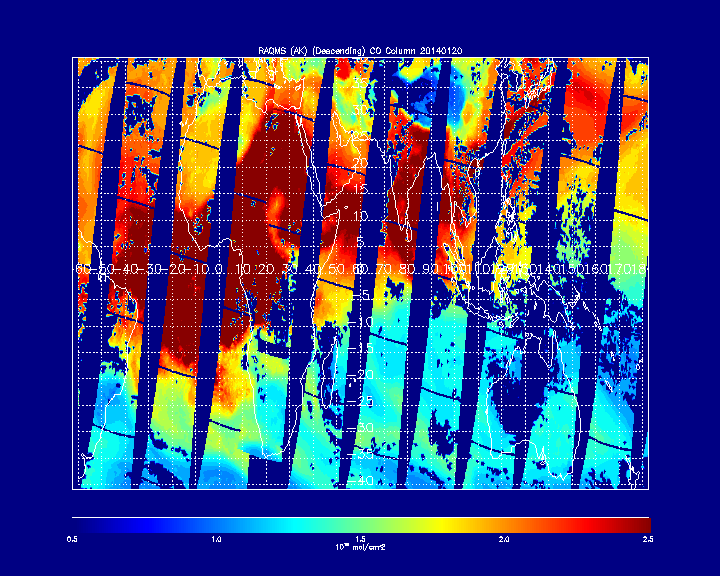